স্বাগতম
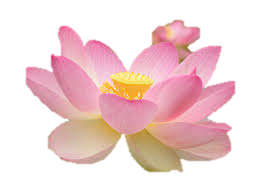 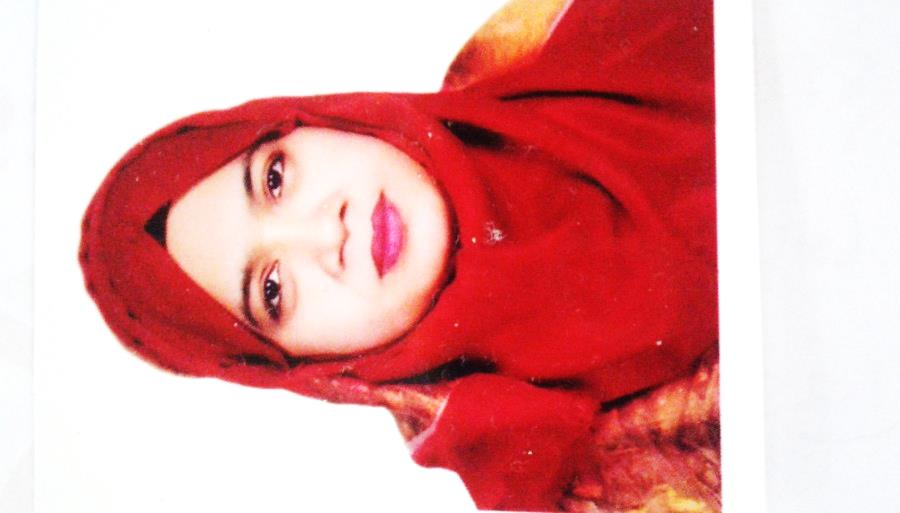 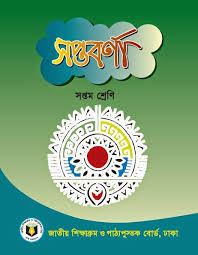 রফরফের নুর ছিদ্দিকা 
সহকারী শিক্ষক
পলোগ্রাউন্ড বহুমুখী উচ্চ বিদ্যালয়
চট্টগ্রাম।
E-mail- saimasiddiqua69@yahoo.com
বাংলা ১ম, সময়ঃ- ৪০ মিনিট, 
পৃষ্ঠা- ২৪
অধ্যায় : ৩, পাঠ: 7-8, সময়: ৫০ মিনিট
নিচের ছবিগুলো লক্ষ্য কর ---
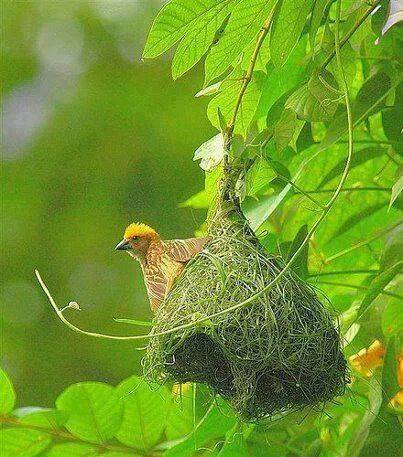 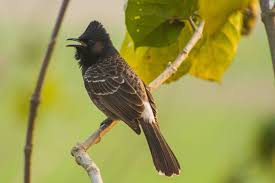 পাখির বাসা
বুলবুলি পাখি
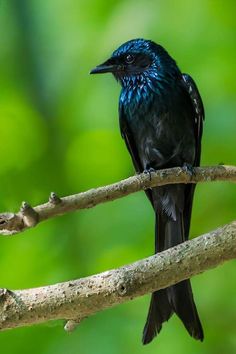 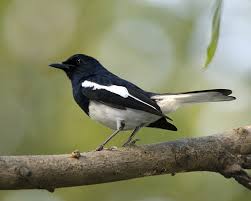 আবাবিল পাখি
দোয়েল পাখি
আজকের পাঠ-
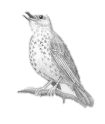 পাখি 
লীলা মজুমদার
			পৃষ্ঠা- ২৪
শিখনফল
এই পাঠ শেষে শিক্ষার্থীরা- 
পাখি গল্পের নতুন শব্দের অর্থ বলতে পারবে। 
লেখক লীলা মজুমদারের পরিচিতি বলতে পারবে । 
গল্পটি পাঠের উদ্দ্যেশ্য ব্যাখ্যা করতে পারবে ।
শব্দার্থ
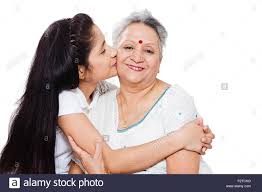 দিদিমা
দিম্মা
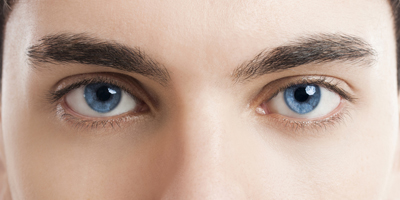 চোখের পলক না ফেলে
একদৃষ্টে
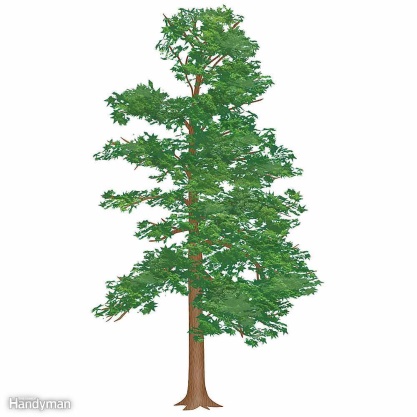 মগডাল
উপরের ডাল
একক কাজ
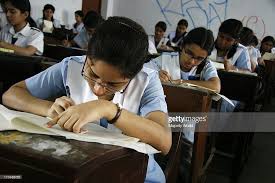 একদৃষ্টে ও মগডাল শব্দ দুটির অর্থ লিখ এবং ২টি করে বাক্য লিখ।
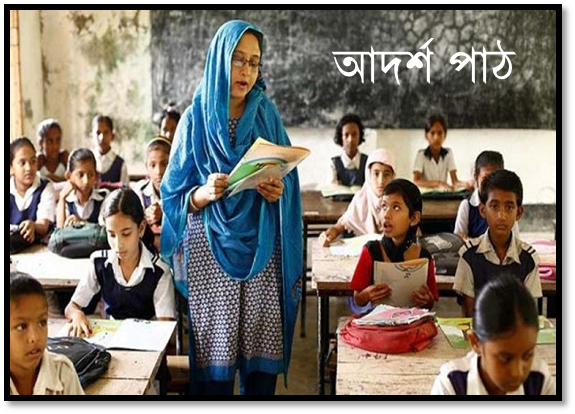 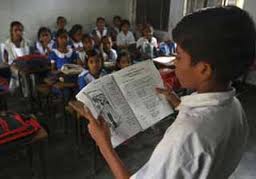 সরব পাঠ
আদর্শ পাঠ
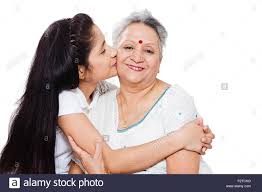 লীলা মজুমদারের লেখা ‘পাখি’ গল্পটি পাঠের উদ্দেশ্য হলো – “প্রাণীদের প্রতি শিক্ষার্থী তথা মানুষের মমত্ববোধ জাগিয়ে তোলা।”
জোড়ায় কাজ
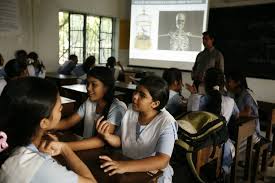 ১। লেখিকা লীলা মজুমদার এর  দৃষ্টিতে প্রানীর  সাথে মানুষের সর্ম্পক কেমন  লিখ ?
মূল্যায়ন
প্রশ্নগুলোর উত্তর দাও
ক্লিক
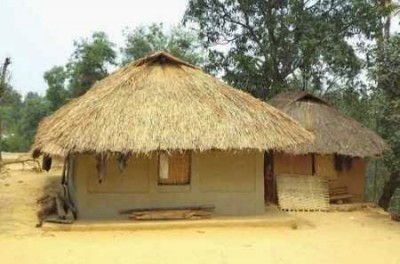 ১) ‘পাখি’ গল্পের আলোকে মানুষের সাথে প্রাণীর সম্পর্কের যে চিত্র ফুটে উঠেছে তা ব্যাখ্যা কর ।
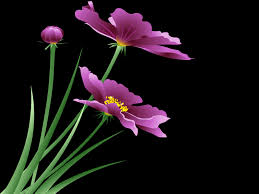 ধন্যবাদ সবাইকে